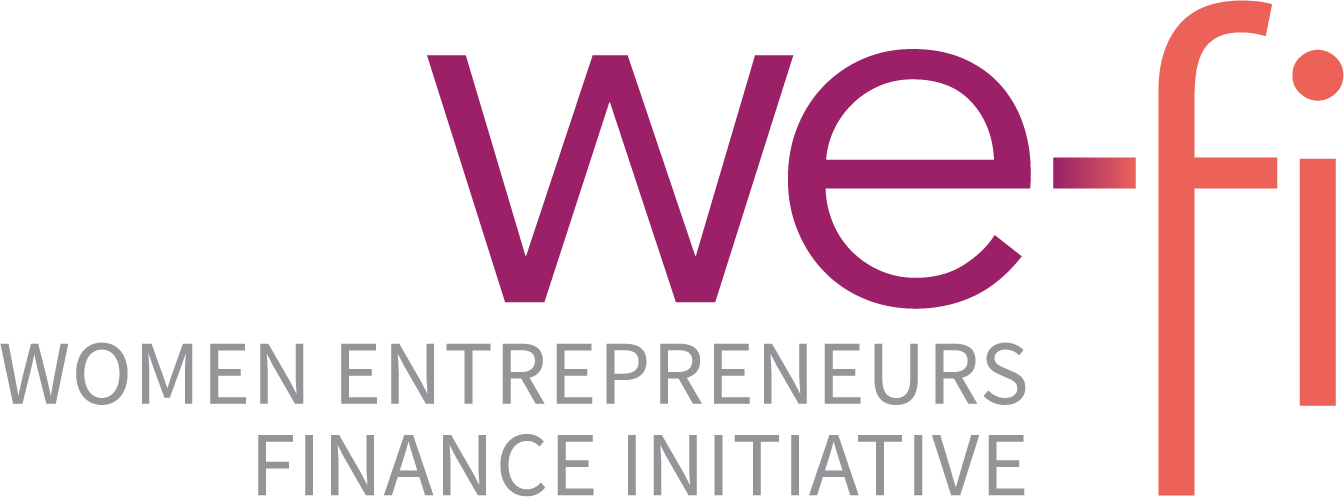 Digital resilience: using digital platforms to enhance inclusion
Africa Digital Financial Inclusion Facility (ADFI)
Sheila Okiro – ADFI Coordinator
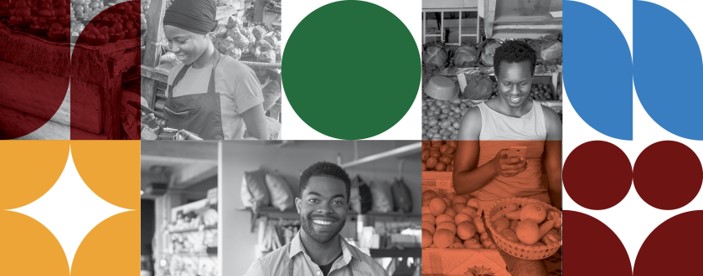 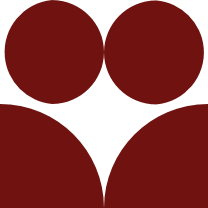 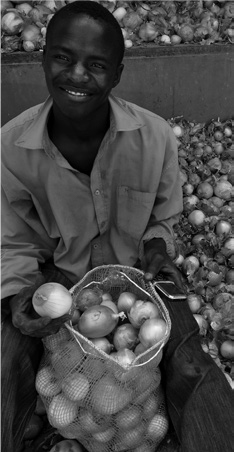 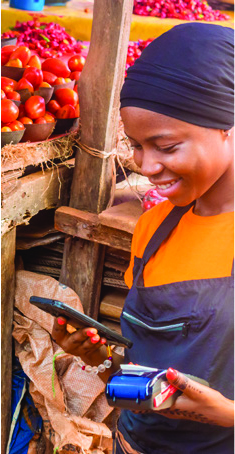 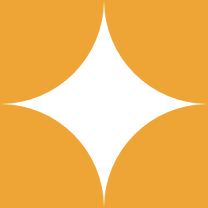 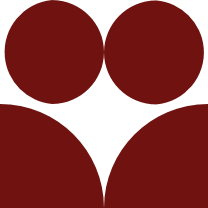 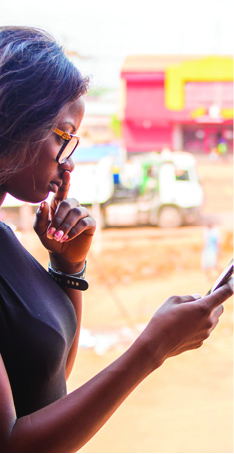 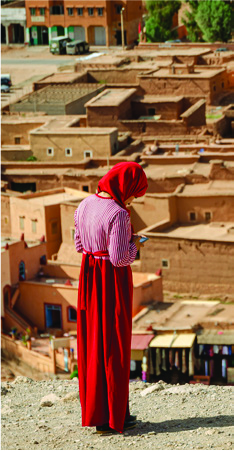 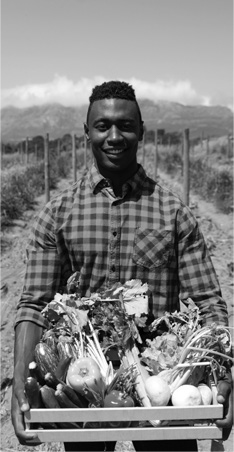 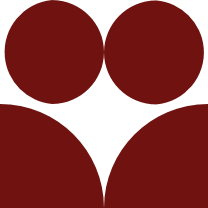 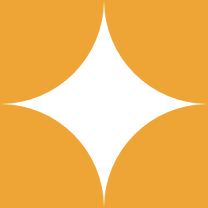 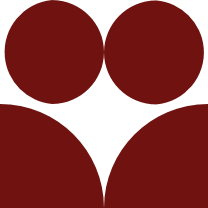 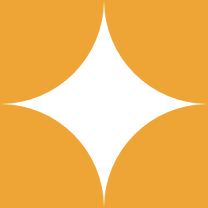 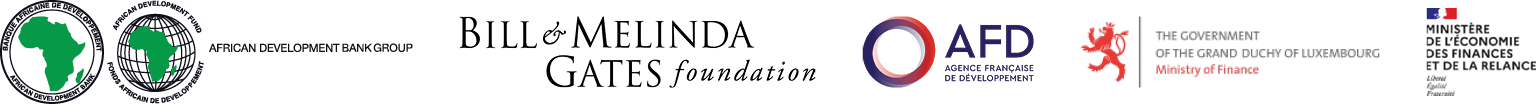 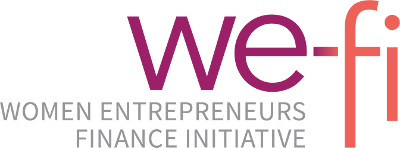 FUND PARTNERS
ADFI’S MANDATE - INVESTING IN AFRICAN DIGITAL FINANCIAL INCLUSION
OPPORTUNITY TO BRIDGE INCLUSION GAPS IN ACCESS & USAGE OF FINANCIAL SERVICES
ADFI’S MISSION

Address the systemic barriers to the growth, uptake and use of digital financial solutions, especially by women and micro and small businesses, by making strategic and catalytic investments in the digital financial services ecosystem throughout Africa
of the adult population in Africa have no access to a formal account, be it mobile money or a traditional bank account
49%
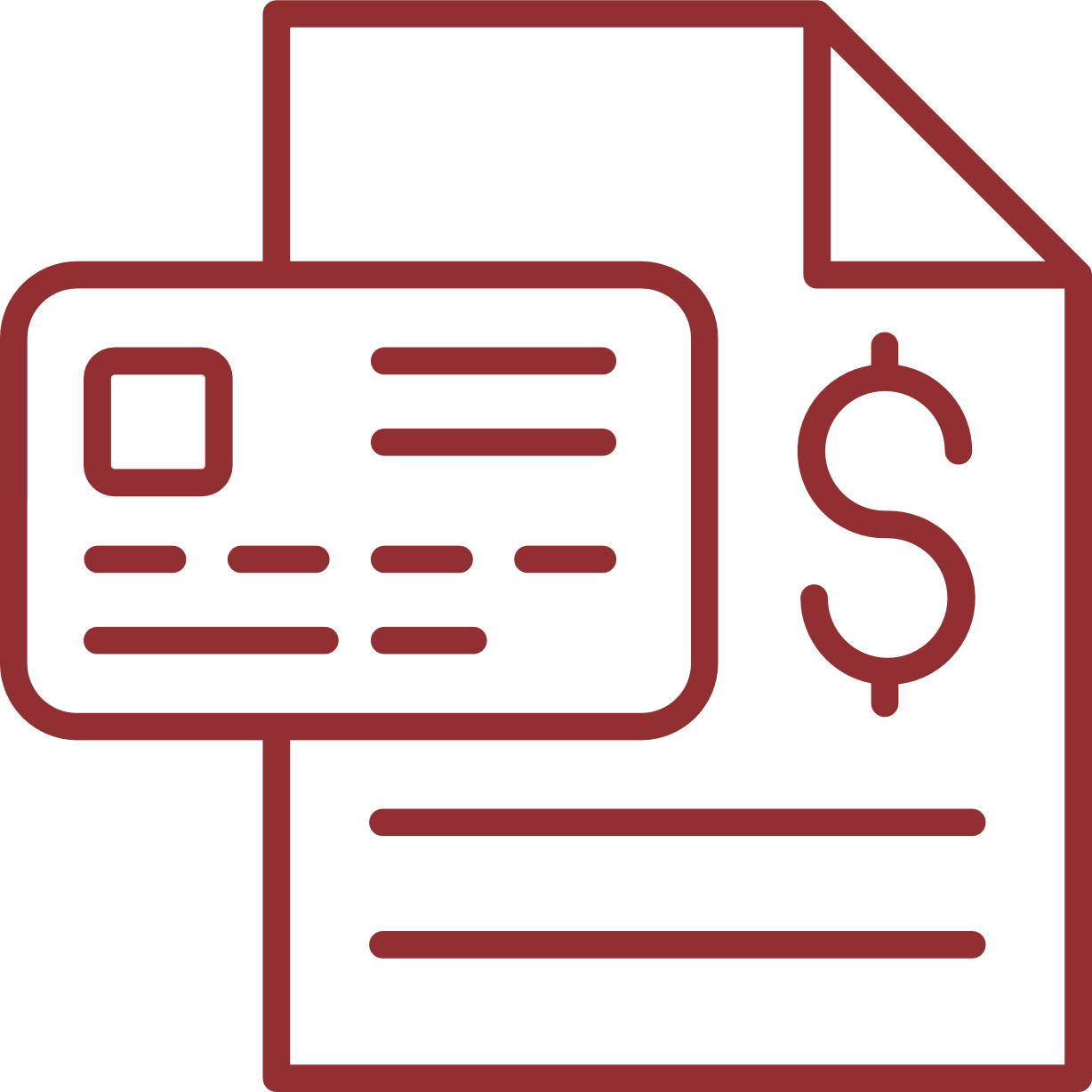 of global money accounts held in Africa, accounting for 70% of the world’s $1 trillion mobile money value
gender gap in account ownership remains high, twice as much as the developing economies’ average and three times higher than the global average of 4%.
46%
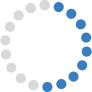 12%
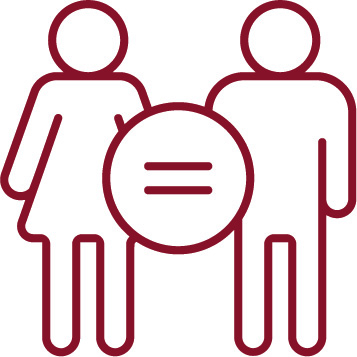 Vital Wave 2016, Global Findex 2021
[Speaker Notes: ADFI’s MANDATE
It is clear that the rise in ownership of mobile phones and recent events have spurred the rapid growth of mobile money worldwide. Nearly half of global growth was in Africa, with over half a billion registered accounts.

The data is encouraging and shows that there is real value and need for digital financial services in Africa, however the reach is not universal, with millions of women, young people and small businesses underserved. In fact the gender gap in Africa at 12% is twice as much as the developing economies’ average and three times higher than the global average of 4%. 

The challenge now is to work to address the barriers preventing greater inclusion for those who have been persistently excluded by encouraging new thinking, new approaches and new solutions which can be replicated and scaled up across the continent to catalyse positive change across financial ecosystems.]
ADFI’S WORK - INTERVENTION PILLARS
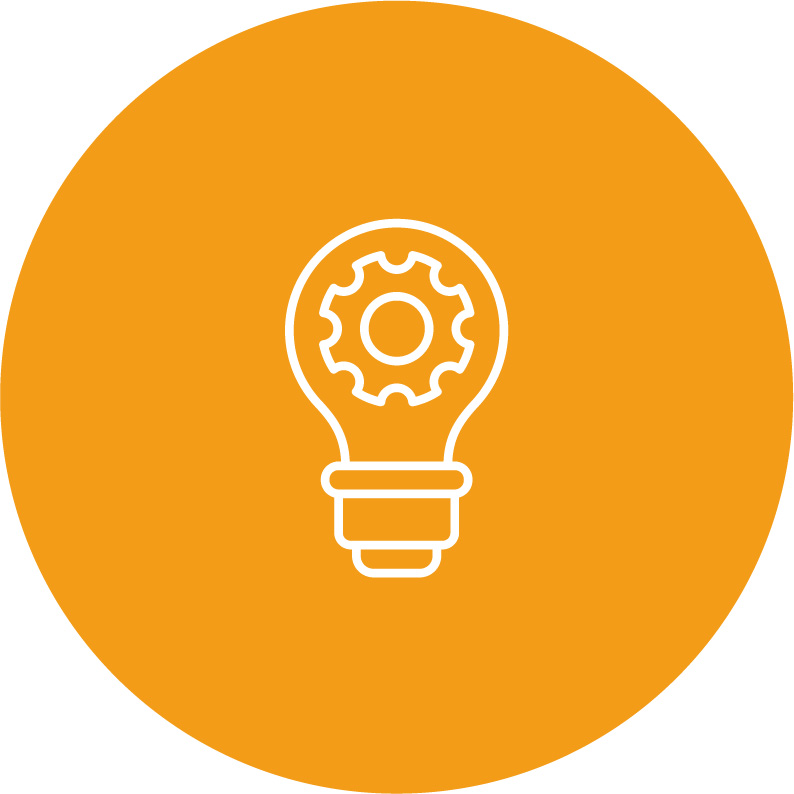 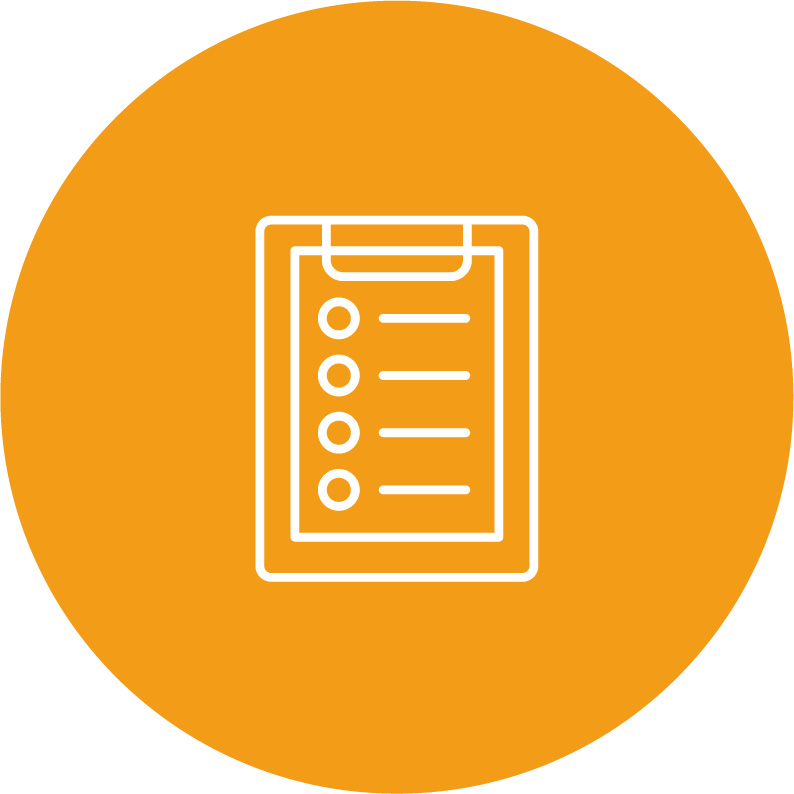 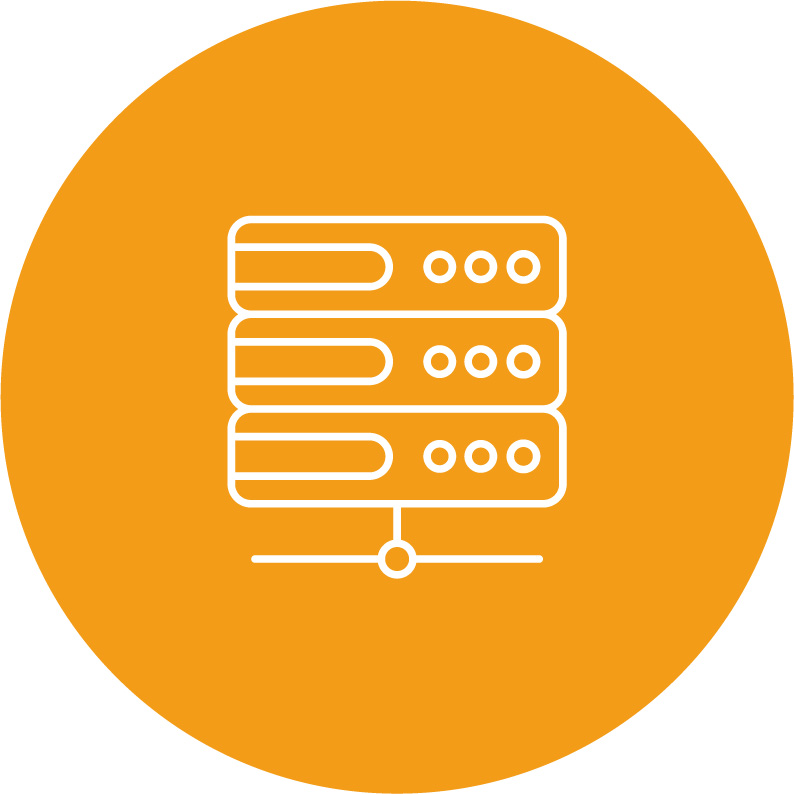 Gender inclusive
ADFI is committed to its strategy to mainstream gender across our strategic pillars
15% gender transformative   I   60% gender intentional
Capacity building is mainstreamed across all our work
[Speaker Notes: ADFI’s INTERVENTION PILLARS
Launched in 2019, ADFI works to the mission to address systemic barriers to the growth, uptake and use of digital financial solutions, especially by women and micro and small businesses, by making strategic and catalytic investments in the digital financial services ecosystem throughout Africa.

The catalytic impact of ADFI's work contributes to 7 UN Sustainable Development Goals to build more inclusive, sustainable, and responsible digital financial systems, ensuring that over 300 million more African adults are financially included—nearly 60% of whom are women.

Our intervention pillars
Digital infrastructure: To enable widespread mobile connectivity and DFS usage, especially in rural and remote areas of Africa, facilitating efficient, affordable and secure transactions, such as interoperable digital payment systems and distribution networks. Digital identification and robust security platforms are equally critical for the expansion of DFS to a larger share of Africans.  

Policy and regulation: To contribute to strengthening inclusive regulatory frameworks to not only protect consumers and their accounts but also foster innovation and inclusion across the continent.

Digital products and innovation: To catalyse responsive digital innovations to reach financially excluded or underserved groups with solutions that are accessible, affordable and appropriate to marginalised groups such as women, youth, farmers, rural dwellers and small businesses.

Mainstreaming:
Gender inclusion: We aim to encourage positive impact on the livelihoods of women by mainstreaming gender across our three strategic pillars in alignment with the African Bank’s Gender Strategy, where 15% are gender transformative, designed to transform gender power relations and actively seek to change gender norms and 60% projects are gender-intentional reducing the gender gap in access to digital financial solutions and resources. 

Capacity building: Mainstreamed across all ADFI’s operations and projects through awareness-raising and skill development in order to stimulate innovation and digital adoption.]
ADFI GOVERNANCE & PARTNERSHIP
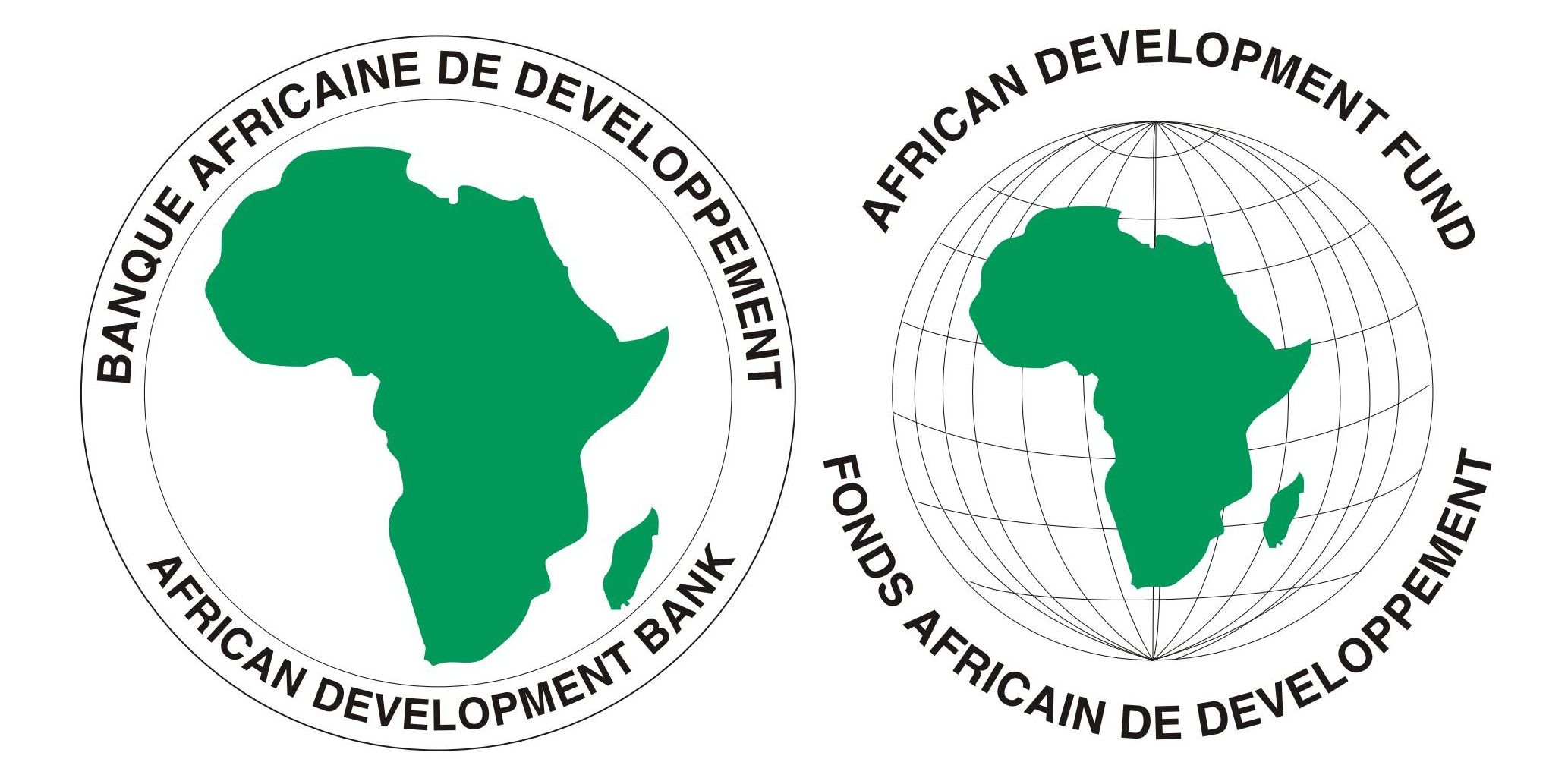 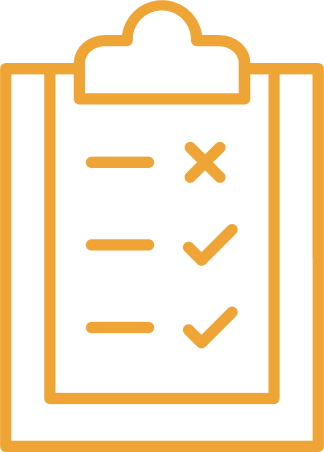 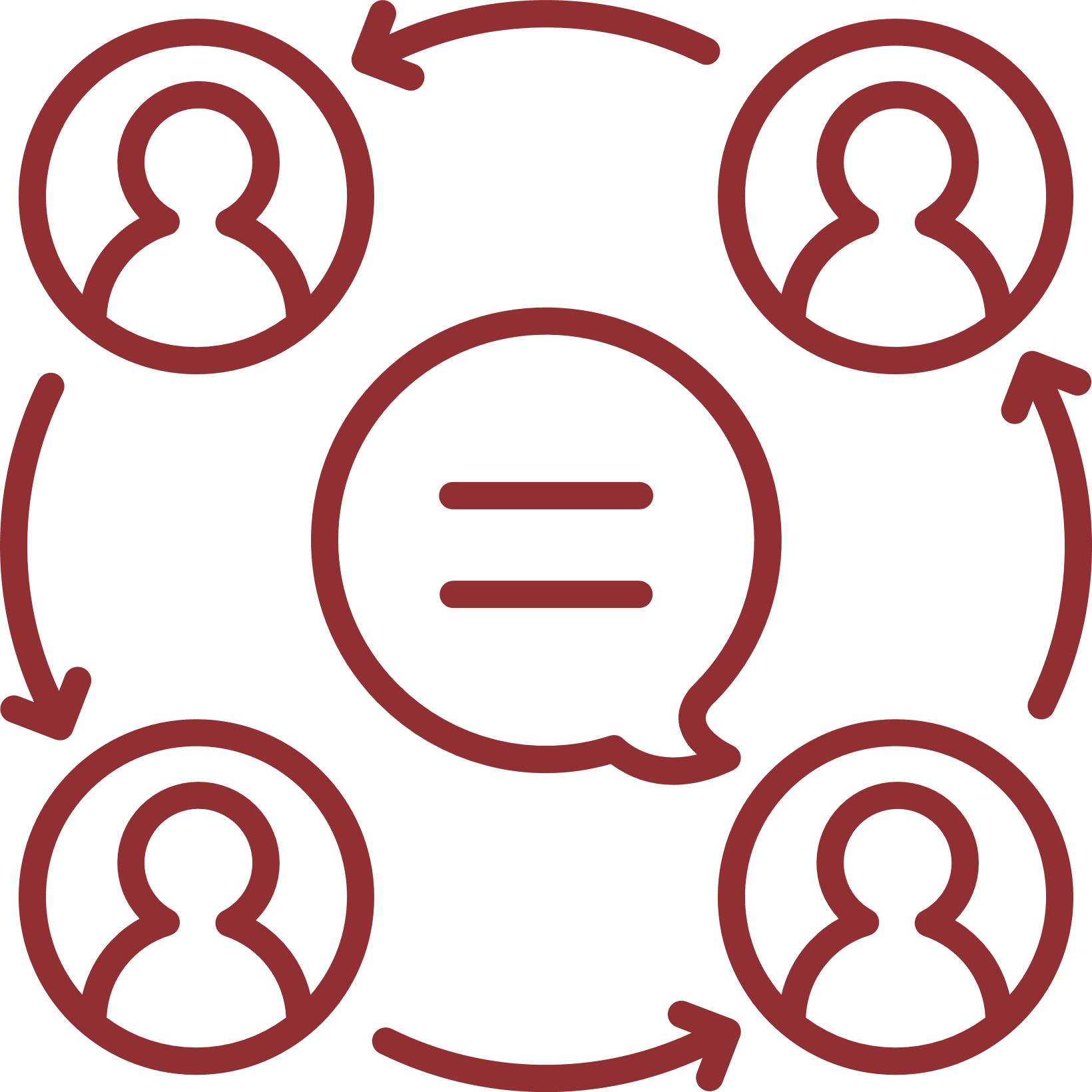 External Monitoring, Learning and Evaluation firm to supply services at the global and sub-grantee level
Dedicated coordination team managed and coordinated by
the Bank and resourced with 
six consultants
Technical Review Committee comprising senior representatives from relevant departments across the African Development Bank (AfDB)
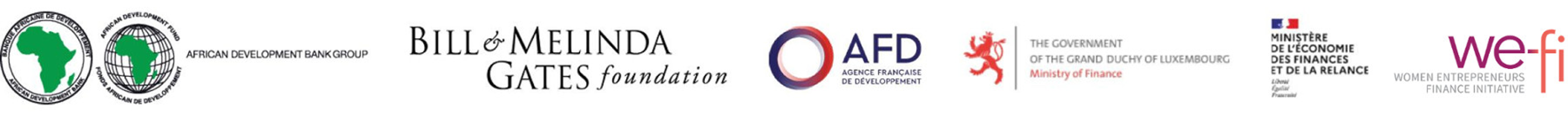 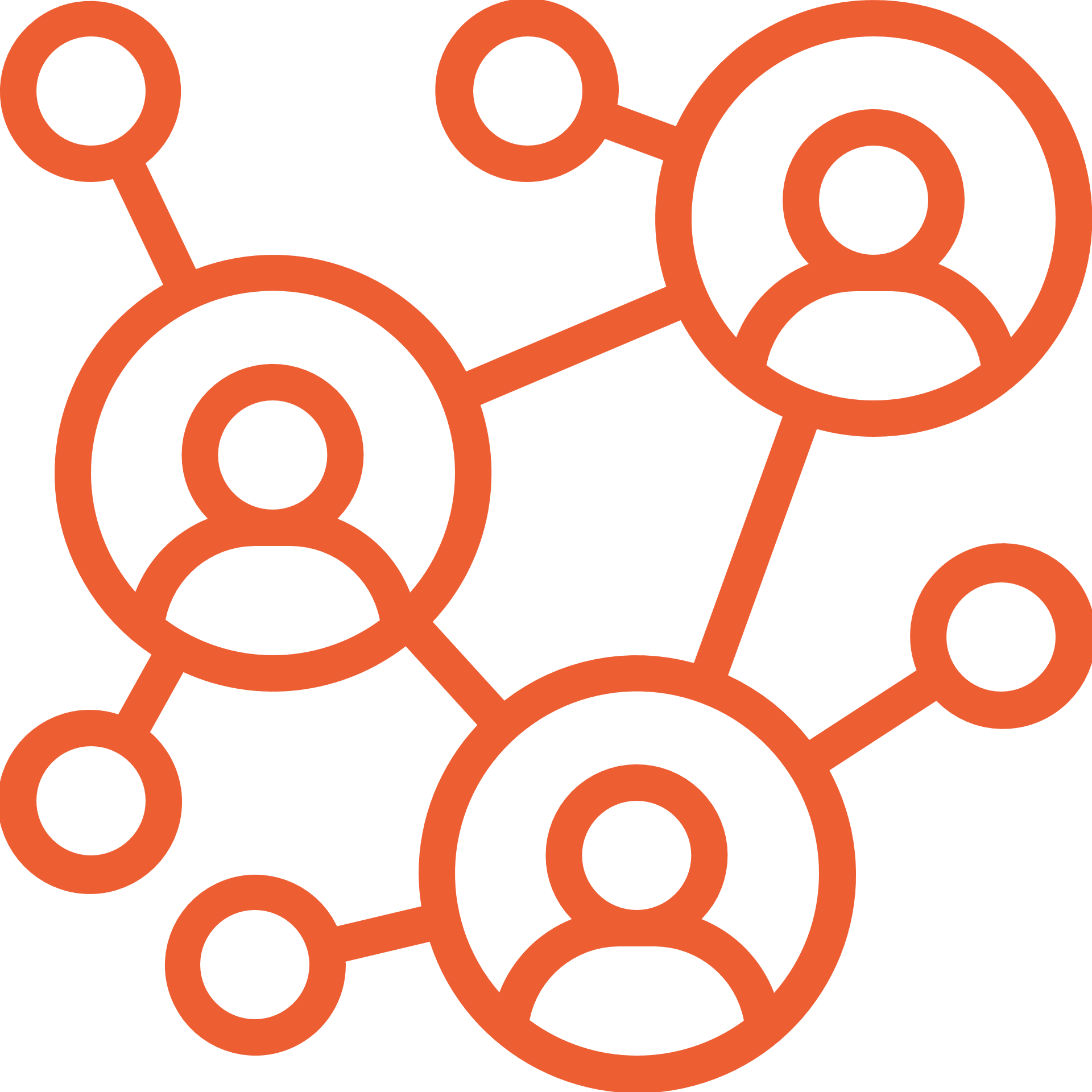 ADFI Governing Council 
with representation from the AfDB and the trust fund partners to provide strategic oversight
ADFI CURRENT PARTNERS
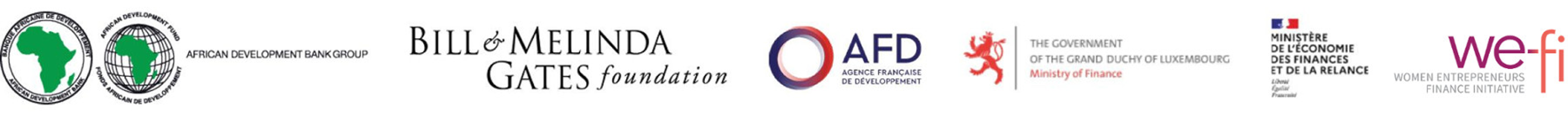 [Speaker Notes: ADFI GOVERNANCE & PARTNERSHIP
Our governance structure ensures effective supervision and oversight of all our work.

The ADFI partnership provides financial support and strategic oversight with current partners of the 
African Development Bank
Bill & Melinda Gates Foundation
Agence francaise de developpement,
ministries of finance of France and Luxembourg
Women Entrepreneurs Finance Initiative, which is housed at the World Bank.]
SUSTAINABLE RESPONSE TO PERSISTENT & EMERGING CHALLENGES & OPPORTUNITIES
Reduce gender inequality
Improve digital financial access
>investigate and bridge the financial inclusion gender gap through gender-centric initiatives to improve livelihoods and economic activity

> advocate for gender mainstreaming in policy-making, product development
Promote gender-responsive access and usage of digital financial solutions to drive financial inclusion among the most vulnerable
> support interoperable payment systems & cross-border remittances
> deepen and expand agent & merchant acceptance networks
Improve youth inclusion
> develop appropriate digital financial solutions that meet their needs for entrepreneurship and job creation
Digital infrastructure

Policy & regulation

Digital products & innovation
Strengthen MSMEs
Build agricultural resilience
> support digital development & entrepreneurship through digital government payments, cross-border payments and channels to new markets
> develop digital financial tools for farmers to mitigate risks of climate-caused crop destruction and support improved value chains through access to financial services, knowledge and data
[Speaker Notes: SUSTAINABLE RESPONSE TO PERSISTENT & EMERGING CHALLENGES & OPPORTUNITIES
It is clear that the challenges of global and domestic economic shocks, unpredictable climatic conditions, the ongoing effect of the COVID-19 pandemic, as well as new issues such as geo-political conflict, high food prices and rising inflation, have impacted economic stability across Africa. 

The need to address barriers to access and usage of digital financial solutions as some of the most powerful tools to help build resilience to such complex global and continental economic fragility has never been greater.

BENEFITS FROM DIGITAL PLATFORMS:
1. Enhanced data platforms - Access to transparent, real-time information with ability to disaggregate and analyse data
2. Accessible, affordable and appropriate solutions - Meet customer needs with responsive solutions for all customer groups, particularly those who are financially excluded and underserved
3. Greater user empowerment – Greater choice and flexibility to access and use digital financial solutions remotely, anytime and anywhere
4. Environmentally friendly - reducing level of resourcing required for traditional financial solutions, manual processing, use of paper and also transport to make face-to-face small payments

DISADVANTAGES OF DIGITAL PLATFORMS
1. Weak infrastructure - reliant on reliable telcoms and interoperable infrastructure
2. Potential for cyber risk & fraud which threatens consumer protection and trust as well as service provision]
ADFI’S WORK – CURRENT APPROVED PROJECT PORTFOLIO
PROMOTING GENDER-SENSITIVE DIGITAL FINANCIAL SERVICES, POLICIES AND REGULATIONS ACROSS ECOWAS
15 ECOWAS countries I USD 0.32 million  I  WAMA
GENDER TRANSFORMATIVE
HCD RESEARCH INTO SMARTPHONE-ENABLED DFS SERVICES FOR WOMEN
Kenya  I USD 0.3 million  I  M-KOPA
GENDER TRANSFORMATIVE
ENHANCING WOMEN’S ACCESS TO DFS IN NIGERIA THROUGH WOMEN AGENTS 
Nigeria I USD 0.5 million  I  MTN Nigeria
GENDER TRANSFORMATIVE
EMPOWERING WOMEN SMALLHOLDER FARMERS THROUGH DIGITAL MICROINSURANCE
Kenya, Nigeria & Zambia  I USD 1 million   I   Pula
GENDER TRANSFORMATIVE
MICROFINANCE TO EMPOWER WOMEN & YOUTH
Chad  I USD 0.65 million | Gov. of Chad & MFI 
GENDER TRANSFORMATIVE
ADDRESS CYBERCRIME ACROSS AFRICA 
East & West Africa  I  USD 2 million I  ACRC
GENDER INTENTIONAL
ENHANCE NATIONAL SWITCH IN ETHIOPIA
Ethiopia I USD 2.3 million  I   EthSwitch
GENDER INTENTIONAL
TECHNICAL ASSISTANCE FOR THE ECOWAS SINGLE PAYMENTS AND SETTLEMENTS SYSTEM 
ECOWAS I USD 1 million I WAMA
GENDER INTENTIONAL
ARTIFICAL INTELLIGENCE-ENABLED FINANCIAL COMPLAINTS MANAGEMENT FOR CENTRAL BANKS IN AFRICA
Ghana, Rwanda & Zambia  I USD 1.04 million  I   Sinitic/BFA + 3 central banks
GENDER INTENTIONAL
AFRICAN FINTECH HUB
34 countries  USD 0.55 I AFN
GENDER INTENTIONAL
[Speaker Notes: ADFI’S CURRENT PROJECT PORTFOLIO
Using a collaborative approach, ADFI works with sub-grantees with specific technical expertise provided by implementing agencies on an open tender basis.

ADFI’s current supported projects are operationalised across the continent to  
Bundled digital micro-insurance to women small holder farmers in Nigeria, Zambia and Kenya
Investigation of deployment of women mobile money agent networks to address barriers to women’s access in norther Nigeria
Development of gender responsive digital loan solutions for women small traders
Promote gender-responsive policies and regulations across the ECOWAS region
stimulate entrepreneurship among women and youth in Chad through a strengthened microfinance sector

Additionally, ADFI is supporting initiatives to 
Strengthen the fintech sector across Africa, with particular focus on women-owned businesses
Contributed to enhance digital financial infrastructure and achievement  of regional interoperability through the development of payment systems and infrastructure in Ethiopia and across ECOWAS, benefitting all population groups
Equip financial sector regulators with innovative technology to strengthen consumer protection in Ghana, Rwanda and Zambia
Build capacity for cyber resilience across the continent]
ADFI’S WORK –  PROGRAMME TO ACCELERATE ACCESS TO FINANCE FOR    
                             WSMES USING DATA & TECHNOLOGY – LAUNCH 2023
COMPLEMENTS WORK OF THE AFFIRMATIVE FINANCE ACTION FOR WOMEN (AFAWA) TO IMPROVE ACCESS TO FINANCE FOR WSMES BY:
Leveraging finance & data to drive the systemic changes needed to support WSMEs to build back better from the COVID-19 crisis 

Harnessing the transformative power of digital technologies for WSMEs to build back better from the COVID-19 crisis
Start date: October 2022 | End date: December 2027 
Supervision end date : December 2028
Co-funding programme with Women’s Entrepreneurs Finance Initiative (We-Fi)
We-Fi: USD 15 million I  ADFI: USD 2.5 million I Unlock USD 122.5 million 

Egypt, Cameroon, Kenya, Mozambique, Nigeria
GENDER TRANSFORMATIVE
[Speaker Notes: WE-FI PROGRAMME
Access to credit for MSMEs in Africa remains a perennial challenge. WSMEs have the additional burden of dealing with cultural, societal and gender norms that further inhibit their access to finance. 

Financial institutions primarily peg their lending to customers based on their internal data, which, due to lack of access, does not provide the full overview of the financial footprint of most WSMEs. 

In addition, the majority of transactions in Africa are conducted in cash. Many women have alternative mechanisms for saving their money, such as table banking, that remain outside the formal financial ecosystems radar, further eroding data available for credit worthiness analysis. 

Additionally, due to the perceived higher risk of SMEs, the financial products availed to them are fewer, costly and not always designed for purpose resulting in a vicious cycle of financial constraint, limited growth and ultimately less resilience and economic exclusion. 

This program therefore seeks to contribute to the acceleration of access to finance for women businesses (WSMEs) through leveraging data and technology. 
The program will intervene across five (5) countries (Egypt, Cameroon, Kenya, Mozambique and Nigeria) gleaned from the five (5) regions of the continent. 

The program intends to develop responsive digital financial services (DFS) that will help an estimated 8,000 WSMEs improve their operational efficiency and access to finance. This program is designed to help WSMEs recover from the impact of COVID-19. The program through the technical support funding from both We-Fi and ADFI seeks to mobilise increased access to credit for WSMEs from the private sector.]
ADFI – WE-FI - OBJECTIVES AND EXPECTED OUTCOMES
[Speaker Notes: ADFI – WE-FI - OBJECTIVES AND EXPECTED OUTCOMES  
1. Accelerate access to finance – facilitating access to 8,000 WSMEs across Africa
2. Improve market access – incorporate key value chains, leveraging ongoing initiatives and creating or supporting existing platforms to enhance networking opportunities for WSMEs
3. Build capacity – build partnerships to ensure the WSMEs learn key business principles that foster growth and resilience, as well as how to leverage technology to optimize their businesses, benefitting 11,000 WSMEs]
PROGRESS TO DATE
Task 2:  Negotiations on Unlocking Credit Lines for WSMEs 
Working in collaboration with AfDB AFAWA, country and financial intermediation teams

Egypt: Approval by Board of Directors at AfDB of loan of USD 160M to Banque Misr
Mozambique: ADFI Working with AFAWA to explore synergies with ETG
Ongoing discussions in Kenya, Nigeria and Cameroon
Task 3:  Unlocking the We-Fi Grant to ADFI
Task 4:  Communications and Knowledge Management
[Speaker Notes: Task 1: Recruitment of an Implementing Agency 
We received a total of 60 applications, the majority being firms from AfDB Member Countries. 
Submissions were from firms with global presence and a consortia of firms. 
ADFI has completed the first round of evaluations and currently shortlisting the 6 to 10 firms for the Request for Proposal (RFP) following the AfDB’s procurement policies.

Task 2:  Negotiations on Unlocking Credit Lines for WSMEs 
Egypt:
The resources will be utilised to extend loans to SMEs and corporates in Egypt. To facilitate the unlocking of credit lines to women, ADFI/AFAWA are exploring technical assistance grant to Banque Misr towards supporting women led or women owned businesses. WSME mapping done in Egypt

Task 3: Unlocking the We-Fi Grant to ADFI
Design of the technical assistance project evaluation note, unlocking funds from ADFI and We-Fi - in progress
Design of the detailed project concept note for the work that the implementing firm will execute to be completed once the RFP/ procurement process is done

Task 4:  Communications and Knowledge Management
ADFI has integrated the We-FI program in all its communications to internal and external stakeholders
Once program plans have been finalised, communications and knowledge management activity will be planned and implemented]
CONTACT DETAILS
ADFI focus person: Sheila Okiro
Chief Investment Officer PIFD1
ADFI coordinator
s.okiro@afdb.org
www.adfi.org | adfi@afdb.org
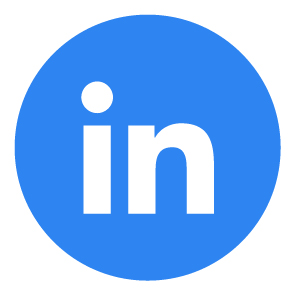 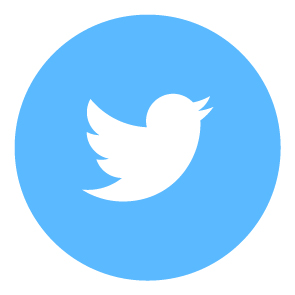 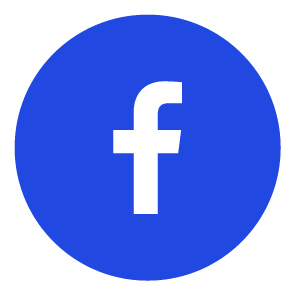